โรคติดเชื้อไวรัสโคโรนา 2019  (COVID-19)
สถานการณ์ทั่วโลก(๑๒ มี.ค ๖๓)
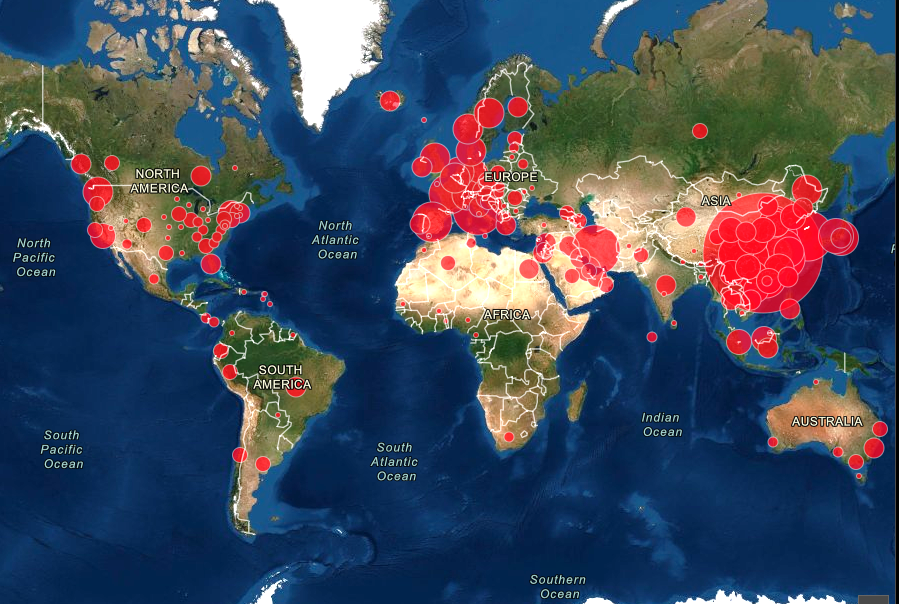 พบการระบาดในประเทศต่างๆ รวม ๑๑๑ ประเทศ ๒ เขตบริหารพิเศษ (ฮ่องกง มาเก๊า) และ  ๑ นครรัฐวาติกัน

-ทั่วโลก		จำนวน	๑๒๖,๓๖๗	ราย	เสียชีวิต  ๔,๖๓๔  ราย
-จีน		จำนวน	  ๘๐,๗๙๖ 	ราย	เสียชีวิต  ๔,๒๕๗ ราย
-ประเทศไทย 	จำนวน             ๗๐    	ราย	เสียชีวิต           ๑  ราย
๔.๑ สถานการณ์โรคติดเชื้อไวรัสโคโรนา 2019 (COVID-19) วันที่ ๙ มีนาคม ๒๕๖๓
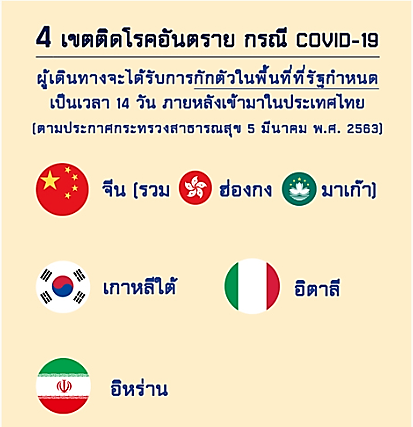 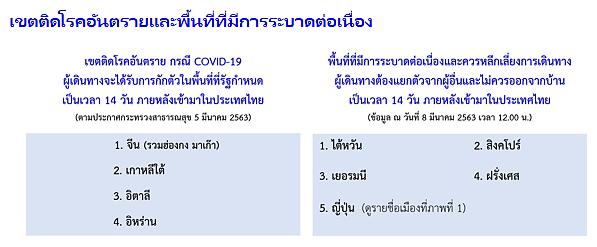 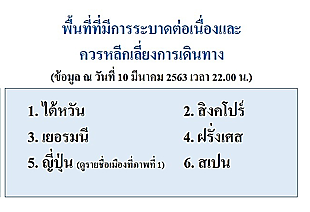 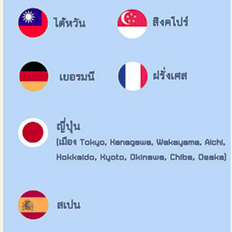 สถานการณ์ในประเทศไทย และ จังหวัดพระนครศรีอยุธยา
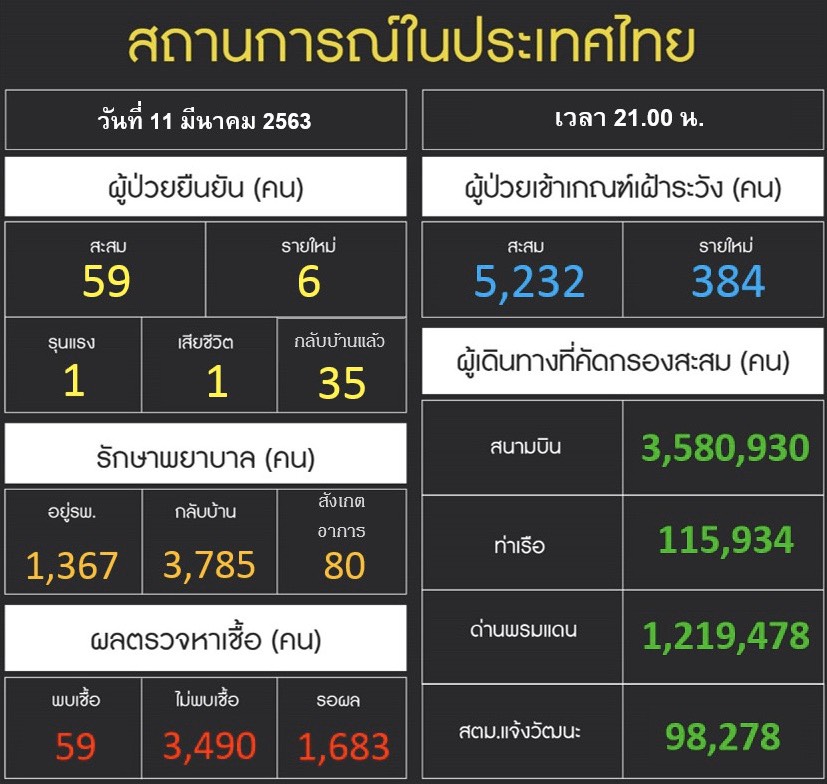 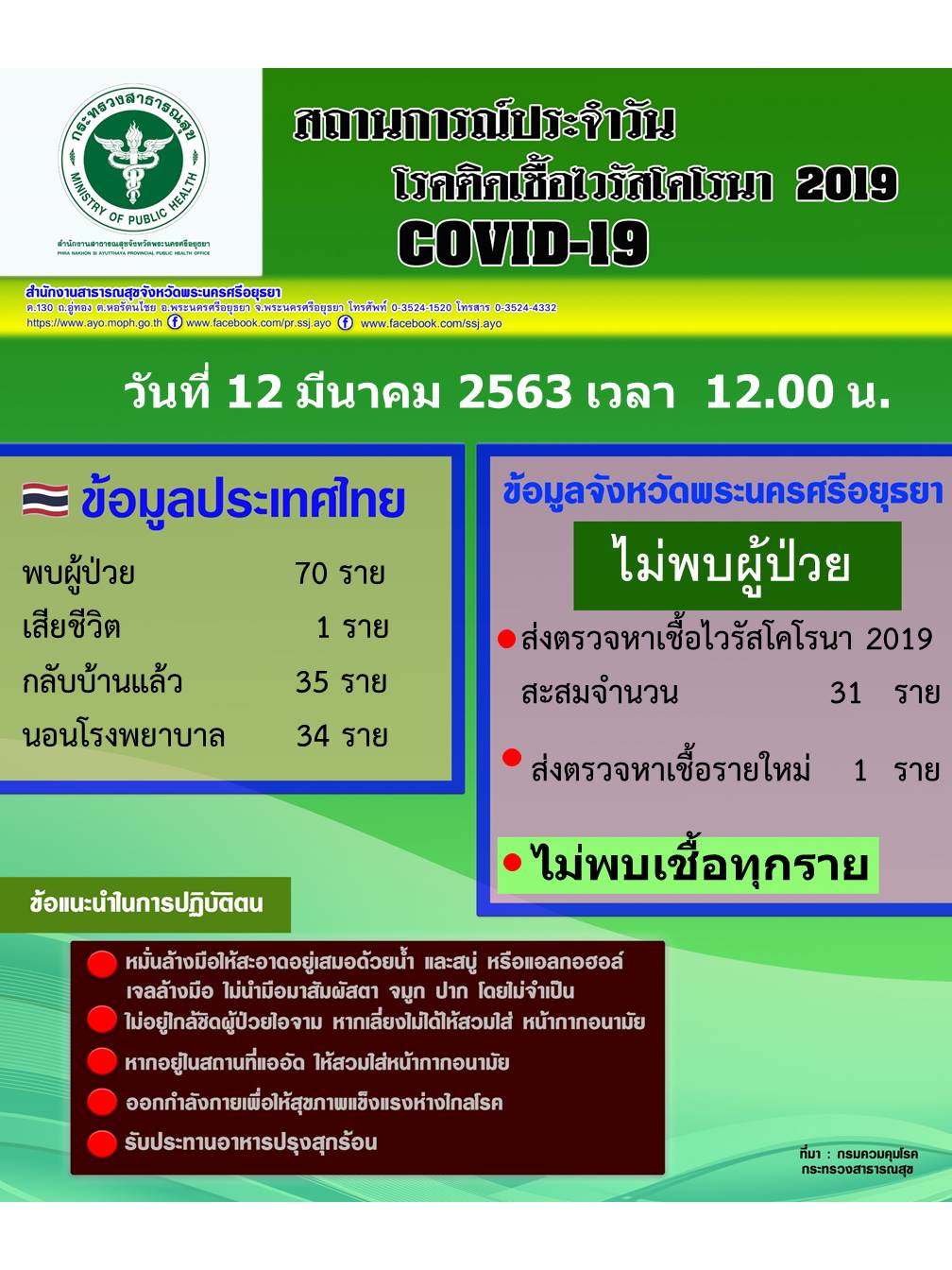 การป้องกันและควบคุมโรค กรณี COVID-19 ถูกประกาศให้เป็นโรคติดต่ออันตราย
มาตรา 34
มาตรา 35
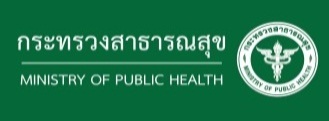 5
มาตรา 34
เจ้าพนักงานควบคุมโรคติดต่อ
ดำเนินการเอง/ออกคำสั่งเป็นหนังสือให้ผู้ใดดำเนินการ
นำผู้ที่เป็น/มีเหตุสงสัยว่าเป็น COVID-19/ผู้สัมผัส/พาหะ มารับการตรวจ/การชันสูตร/แยกกัก/กักกัน/คุมไว้สังเกต
ให้ผู้ที่มีความเสี่ยงมารับการสร้างเสริมภูมิคุ้มกันโรค
ให้นำศพ/ซากสัตว์ไปรับการตรวจ/จัดการทางการแพทย์
ให้เจ้าของ/ผู้ครอบครอง/ผู้พักอาศัยในบ้าน โรงเรือน สถานที่ หรือพาหนะ กำจัดความติดโรคหรือทำลายสิ่งใด ๆ ที่มีเชื้อโรค หรือแก้ไขปรับปรุงสุขาภิบาลให้ถูกสุขลักษณะ
ให้เจ้าของ/ผู้ครอบครอง/ผู้พักอาศัยในบ้าน โรงเรือน สถานที่ หรือพาหนะ กำจัดสัตว์ แมลง ตัวอ่อนของแมลง
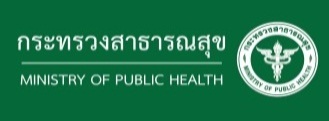 มาตรา 34
เจ้าพนักงานควบคุมโรคติดต่อ
ดำเนินการเอง/ออกคำสั่งเป็นหนังสือให้ผู้ใดดำเนินการ
6. ห้ามผู้ใดกระทำการ/ดำเนินการซึ่งอาจก่อให้เกิดสภาวะไม่ถูกสุขลักษณะซึ่งอาจทำให้โรคแพร่ออกไป
7. ห้ามผู้ใดเข้าไปหรือออกจากที่เอกเทศ
8. เข้าไปในบ้าน โรงเรือน สถานที่ หรือพาหนะที่มี/สงสัยว่ามี COVID-19 เกิดขึ้น เพื่อเฝ้าระวัง ป้องกัน 
   และควบคุมมิให้มีการแพร่ของโรค
ก่อนดำเนินการ/ออกคำสั่งให้ดำเนินการใด ๆ ตาม 1 - 8 เจ้าพนักงานควบคุมโรคติดต่อต้องทำการสอบสวนโรคก่อน
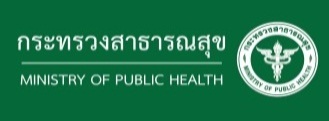 ฝ่าฝืน มีโทษตั้งแต่ ปรับไม่เกิน 20,000 บาท
จนถึงจำคุกไม่เกิน 1 ปี ปรับไม่เกิน 100,000 บาท หรือทั้งจำทั้งปรับ
มาตรา 35
ผู้ว่าราชการจังหวัด/กทม.โดยความเห็นชอบของคณะกรรมการโรคติดต่อจังหวัด/กทม.
กรณีมีเหตุจำเป็นเร่งด่วน
สั่งปิด
ตลาด
สถานที่ประกอบ/จำหน่ายอาหาร
สถานที่ผลิต/จำหน่ายเครื่องดื่ม
โรงงาน
สถานที่ชุมนุมชน
โรงมหรสพ
สถานศึกษา
สถานที่อื่นใด
สั่งห้ามผู้ที่เป็น/สงสัยว่าเป็นCOVID-19 เข้าไปใน
สถานที่ชุมนุมชน
โรงมหรสพ
สถานศึกษา
สถานที่อื่นใด
สั่งให้ผู้ที่เป็น/สงสัยว่าเป็น COVID-19 หยุดประกอบอาชีพเป็นการชั่วคราว
“ไว้เป็นการชั่วคราว”
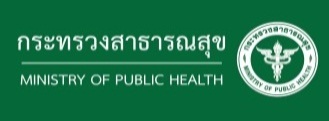 ฝ่าฝืน มีโทษจำคุกไม่เกิน 1 ปี 
ปรับไม่เกิน 100,000 บาท หรือทั้งจำทั้งปรับ
๓. หน้าที่และอำนาจของเจ้าพนักงานควบคุมโรคติดต่อ
มาตรา 45
(1) มีหนังสือเรียกบุคคลใด ๆ มาให้ถ้อยคำหรือแจ้งข้อเท็จจริงหรือทำคำชี้แจงเป็นหนังสือ หรือให้ส่งเอกสารหรือหลักฐานใดเพื่อตรวจสอบหรือเพื่อใช้ประกอบการพิจารณา
	(2) เข้าไปในพาหนะ อาคาร หรือสถานที่ใด ๆ ในเวลาระหว่างพระอาทิตย์ขึ้นและ             พระอาทิตย์ตก หรือในเวลาทำการของอาคารหรือสถานที่นั้น เพื่อตรวจสอบหรือควบคุมให้เป็นไปตามพระราชบัญญัตินี้ และหากยังดำเนินการไม่แล้วเสร็จในเวลาดังกล่าวให้สามารถดำเนินการต่อไปได้จนกว่าจะแล้วเสร็จ
	การดำเนินการตาม (2) ให้เป็นไปตามประกาศกรมควบคุมโรค เรื่อง หลักเกณฑ์ วิธีการ และเงื่อนไขในการเข้าไปในพาหนะ อาคาร หรือสถานที่ใดของเจ้าพนักงานควบคุมโรคติดต่อ พ.ศ. 2560 (มีผลใช้บังคับ 28 ธันวาคม 2560)
	ในการปฏิบัติหน้าที่ของเจ้าพนักงานควบคุมโรคติดต่อตาม (2) ให้บุคคลที่เกี่ยวข้องอำนวยความสะดวกตามสมควร
เจ้าพนักงานควบคุมโรคติดต่อ มีอำนาจ
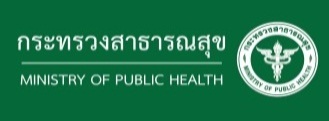 บทกำหนดโทษ
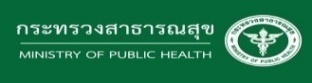 บทกำหนดโทษ
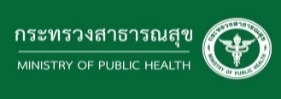 บทกำหนดโทษ
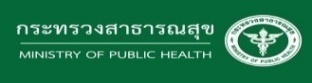 คำสั่งของเจ้าพนักงานคบคุมโรคติดต่อ
ตามประกาศกระทรวงสาธารณสุข เรื่อง หลักเกณฑ์ วิธีการ และเงื่อนไขในการดำเนินการหรือออกคำสั่ง
ของเจ้าพนักงานควบคุมโรคติดต่อ พ.ศ. 2560
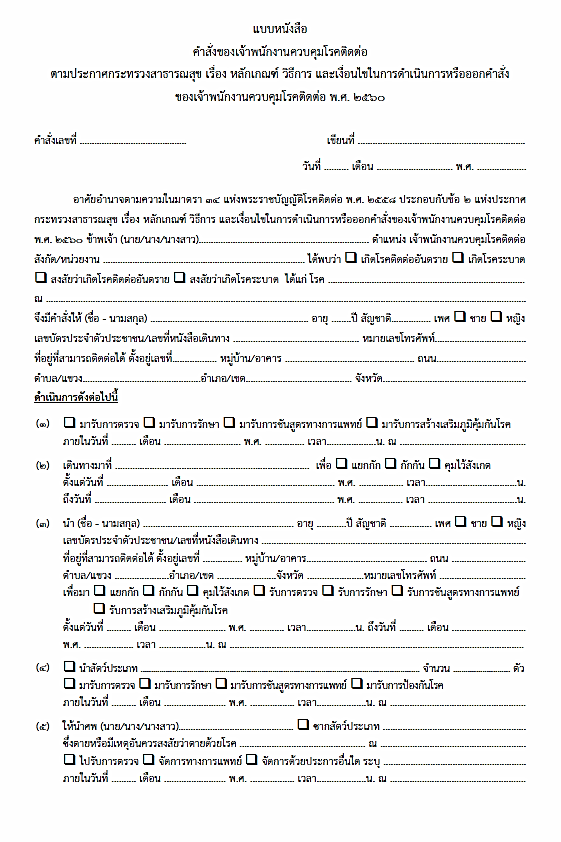 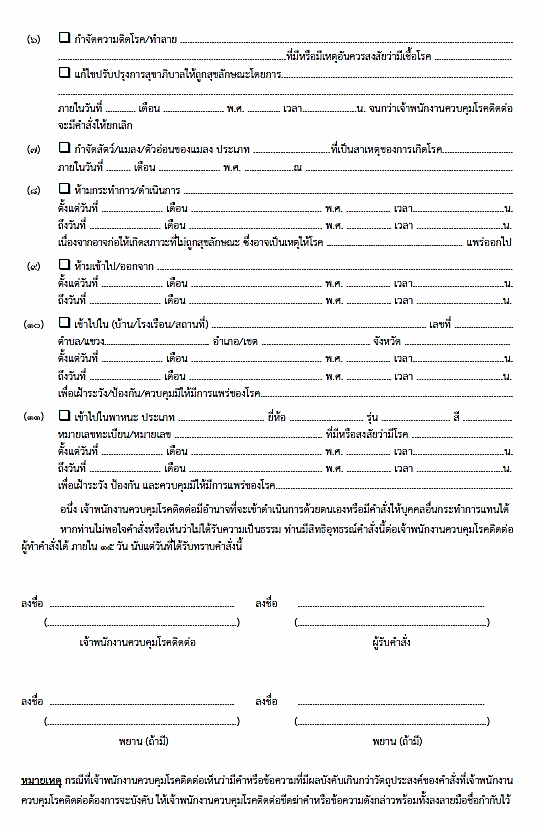 แนวทางการดำเนินการกักกันผู้เดินทางกลับจากประเทศกลุ่มเสี่ยง
ผู้เดินกลับกลับจากประเทศกลุ่มเสี่ยง
รับแจ้งรายชื่อจากส่วนกลาง(ตม./สคร4/ขนส่ง จังหวัด)
รับแจ้งรายชื่อ
จากพื้นที่(ประชาชน)
ตรวจสอบข่าว
ใช่
ไม่ใช่
เจ้าพนักงานควบคุมโรคติดต่อ (CDCU)
รายงานสำนักสาธารณสุขจังหวัด
พื้นที่ที่มีการระบาดต่อเนื่องและควรหลีกเลี่ยงการเดินทาง
(ข้อมูล ณ วันที่ 10 มีนาคม 2563 เวลา 22.00 น.)
1.ไต้หวัน		2.สิงคโปร์
3.เยอรมนี		4.ฝรั่งเศส
5.ญี่ปุ่น(เฉพาะเมือง)		6.สเปน
(ฮอกไกโด/โตเกียว/ไอจิ/วากายามะ/คานางาวะ/โอกินาวา/เกียวโต/โอซากา)
เขตติดโรคอันตราย กรณี COVID-19
(ตามประกาศกระทรวงสาธารณสุข วันที่ 5 มีนาคม 2563)
1.จีน(รวมฮ่องกง มาเก๊า)	2.เกาหลีใต้
3.อิตาลี	4.อิหร่าน
Home Quarantine
*พำนักที่บ้านตนเองห้ามออกโดยเด็ดขาด
 *ตรวจเยี่ยม/ติดตาม ประจำวัน 14 วัน
 *หากผู้เดินทางและผู้สัมผัสใกล้ชิดมีไข้ > 37.5         ร่วมกับอาการ ไข้หวัด อย่างใดอย่างหนึ่ง ให้แจ้ง โรงพยาบาล มารับ
*พำนักที่บ้านตนเองโดยอนุญาตให้ไปสถานที่จำเป็นได้
*ตรวจเยี่ยม/ติดตาม ประจำวัน 14 วัน
*หากผู้เดินทางและผู้สัมผัสใกล้ชิดมีไข้ > 37.5 ร่วมกับอาการ ไข้หวัด อย่างใดอย่างหนึ่ง ให้แจ้งโรงพยาบาล มารับ
แบบฟอร์มการติดตามผู้เดินทางกลับจากประเทศกลุ่มเสี่ยง
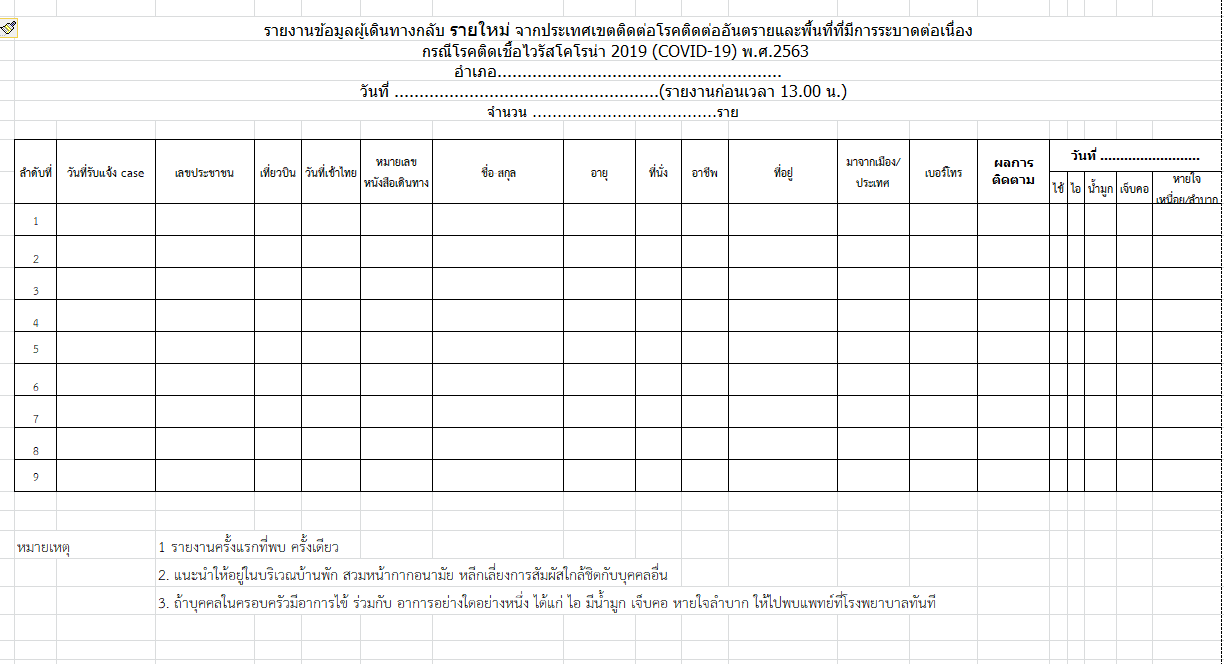 ให้รายงานอาการและอุณหภูมิทุกวันก่อน 13.00 น.จนครบ 14 วัน
แบบฟอร์มการติดตามผู้เดินทางกลับจากประเทศกลุ่มเสี่ยง
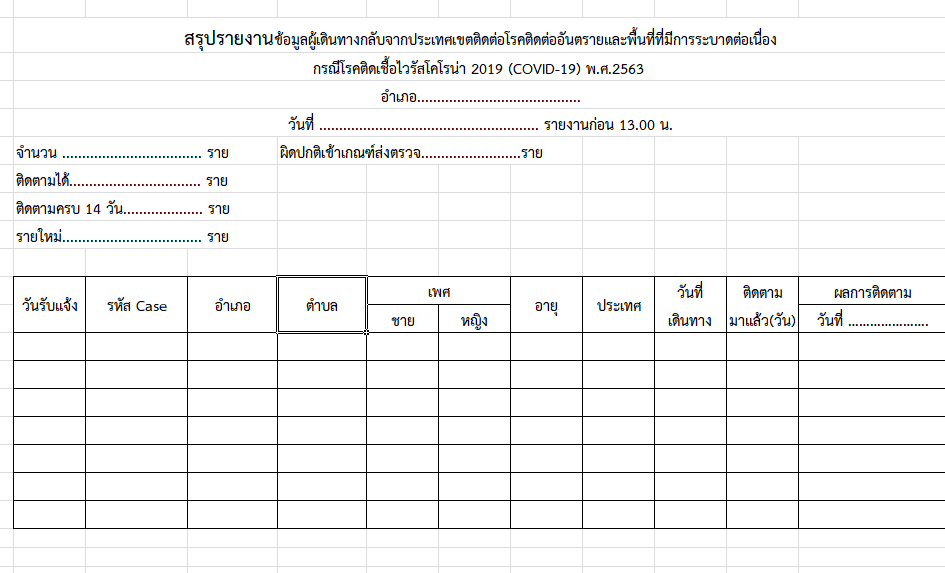 ให้รายงานอาการและอุณหภูมิทุกวันก่อน 13.00 น.จนครบ 14 วัน